الرُّكُوعُ وَالسُّجُود
Dr. Ehab Atta
1
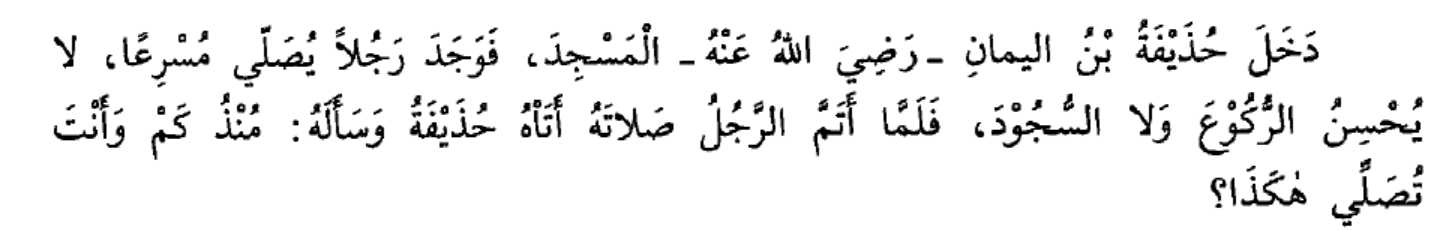 2
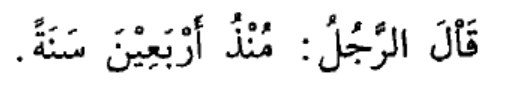 3
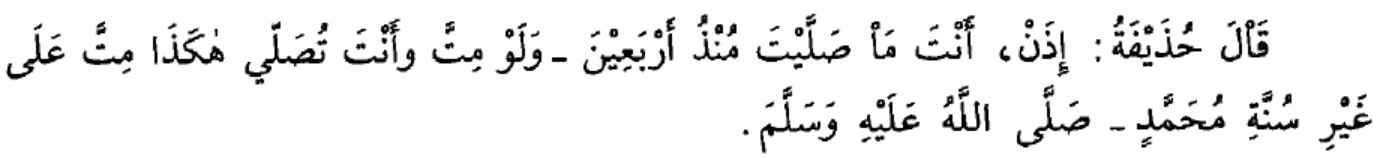 4
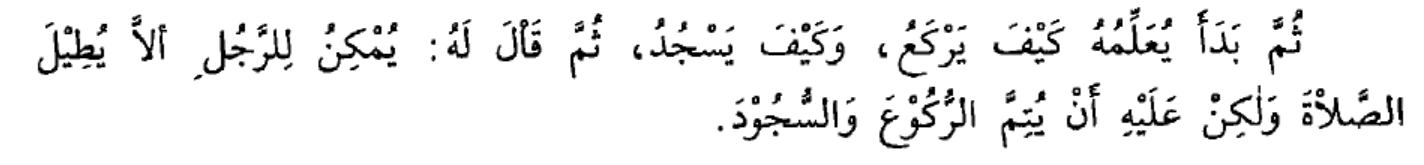 5
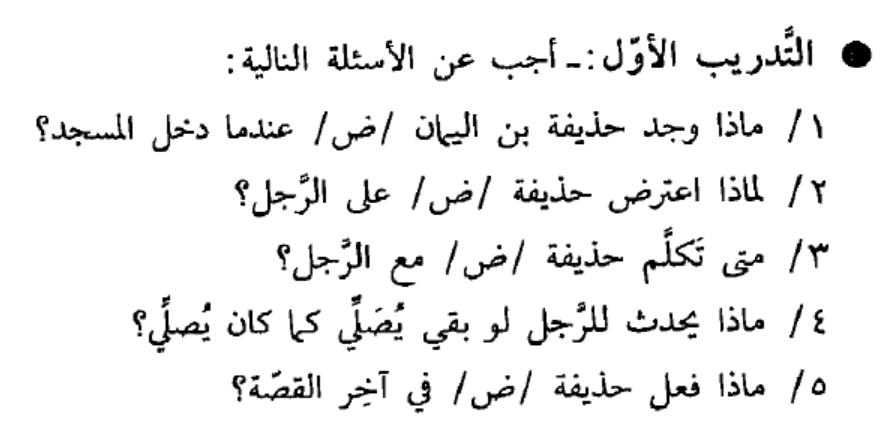 6
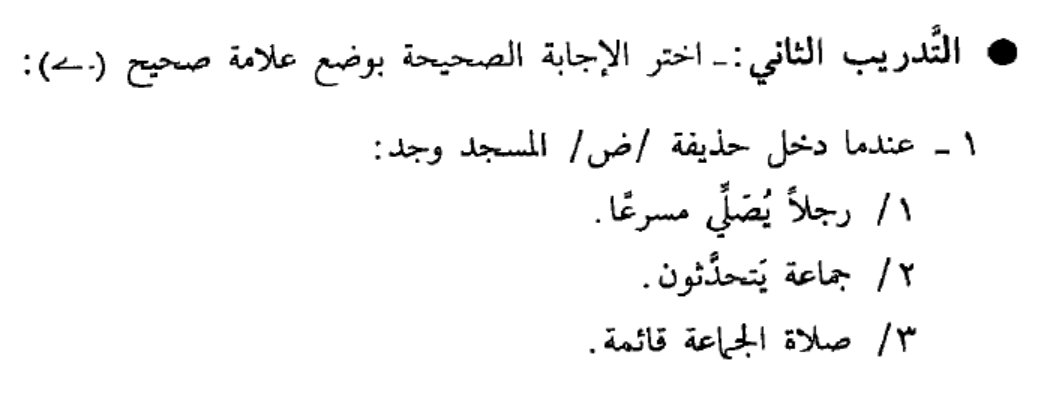 7
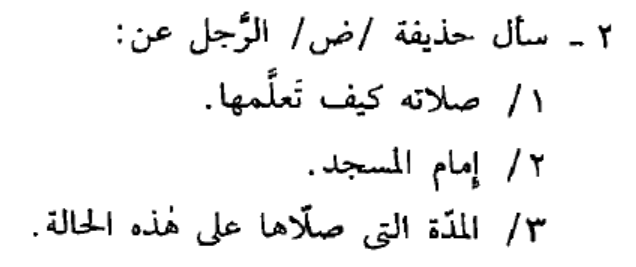 8
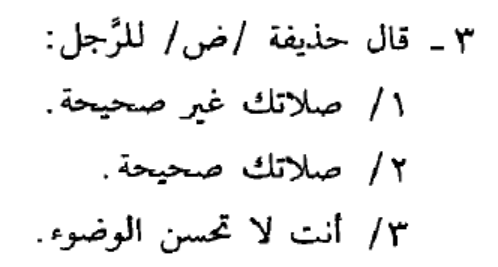 9
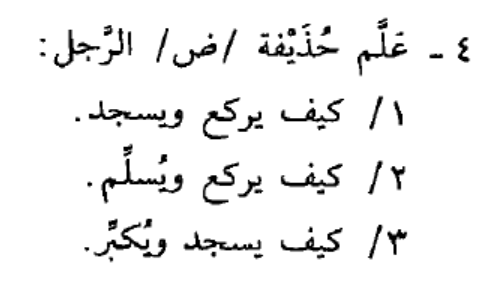 10
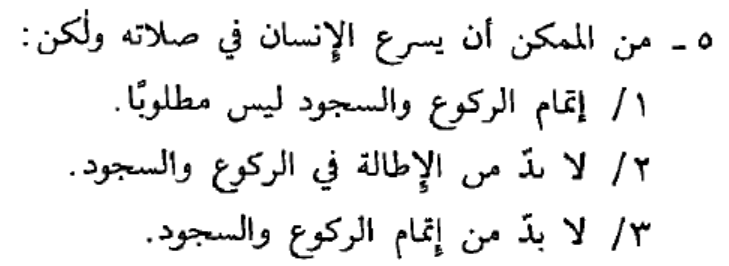 11
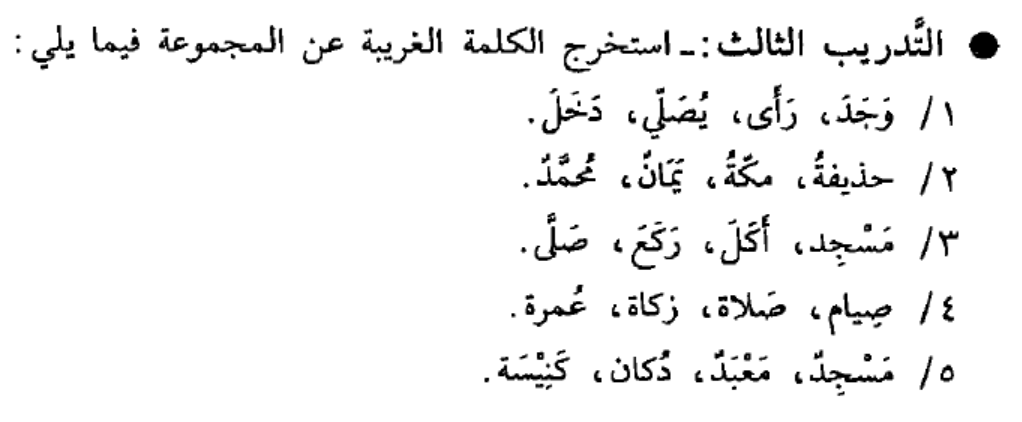 12
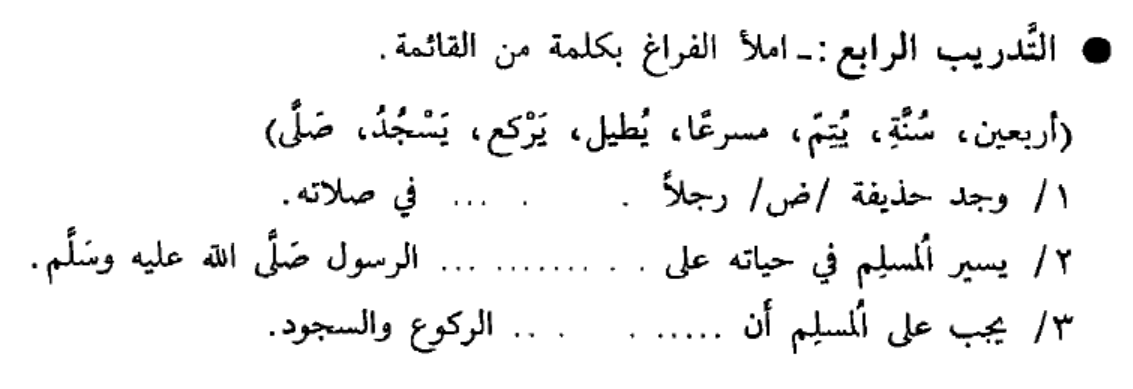 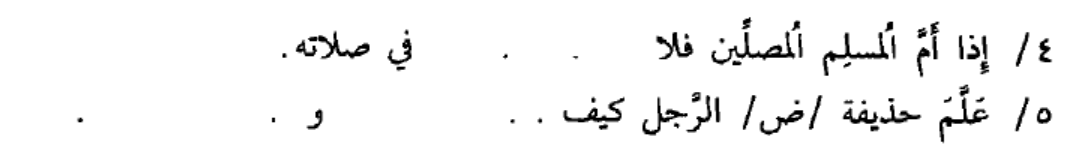 13
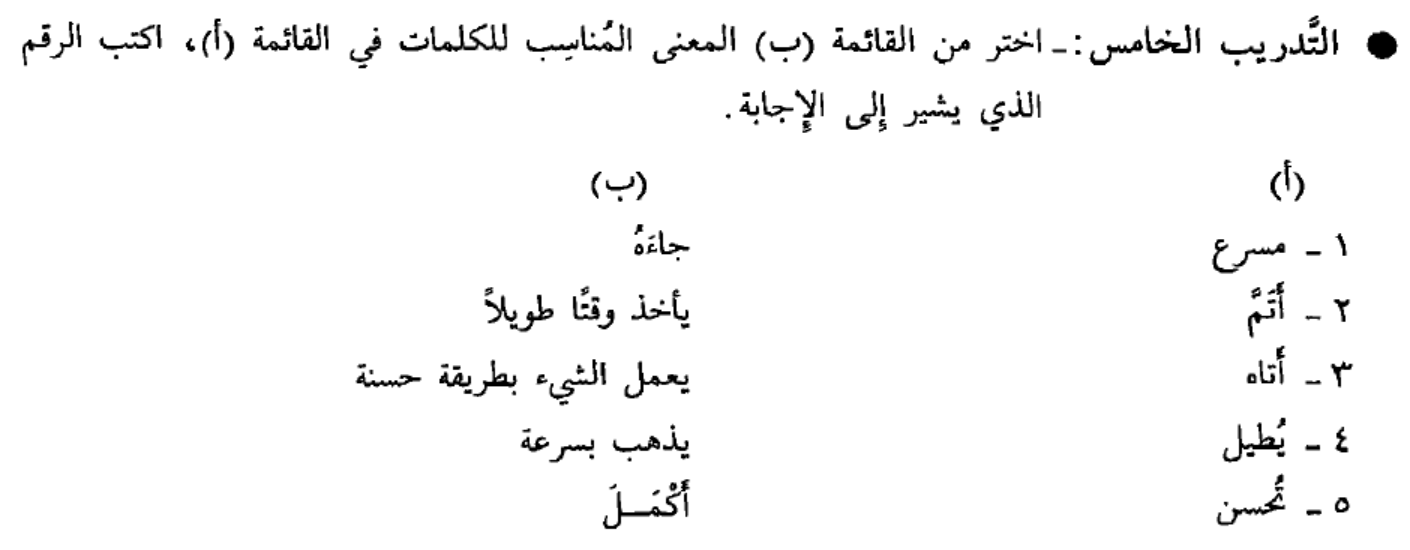 14
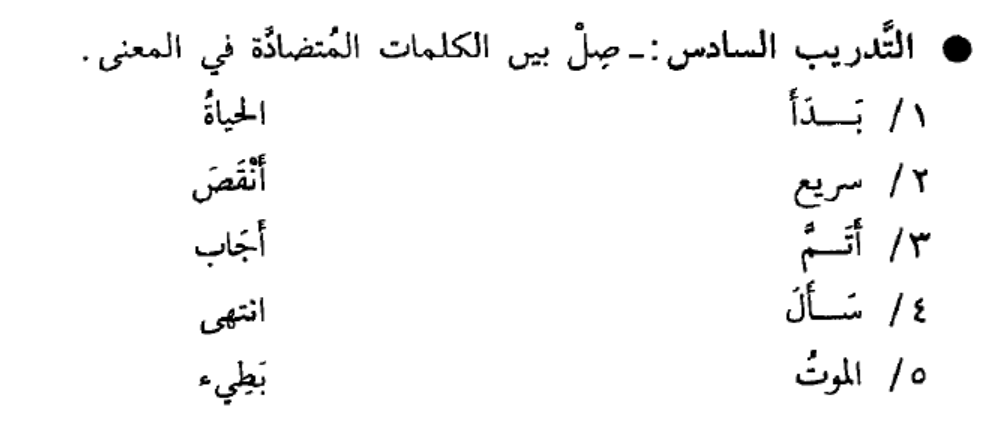 15
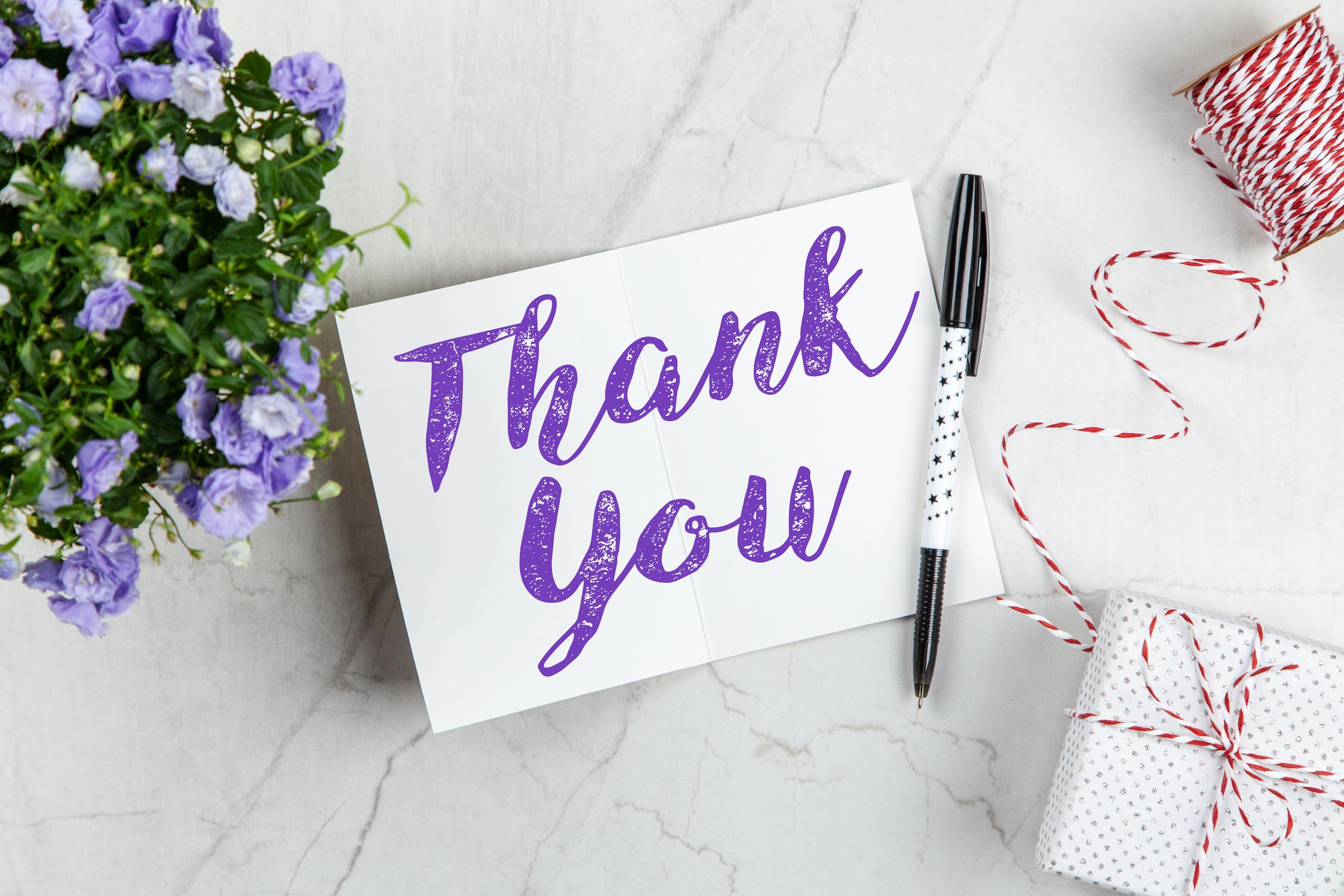 16